وصيةُ ذي الإصبع العدوانيّ – قصيدة أمية بن أبي الصلت
الحقوق في حديث معاذ بن جبل < رضي الله عنه >
وصيةُ ذي الإصبع العدوانيّ  قصيدة أمية بن أبي الصلت
حقوق و واجبات
أَستمعُ للحديث الشريف، و أُنفِّذُ الآتي:
أولاً-
1
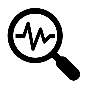 رسم خريطة معرفيَّة؛ لبيان الحقوق الواردة في النَّص تحت عنوان
1
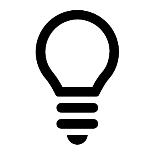 حق العبادة
حق الله
الحقوق في الحديث
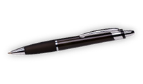 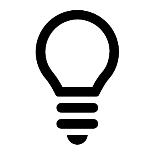 الوحدة الأولى
1
مدخل الوحدة
ألا يعذبهم إذا عبدوه وحده لا شريك له
عبادته
وعدم الإشراك
وصيةُ ذي الإصبع العدوانيّ  قصيدة أمية بن أبي الصلت
حقوق و واجبات
2
تحديد الفعل الماضي من الفعل( تدرون).
أ
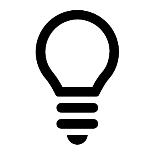 درى
تدري
تدرون
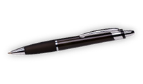 إيراد أمثلة أخرى على نمط الفعل المعطى :
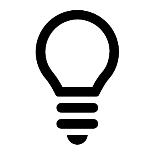 ب
الوحدة الأولى
حمى
هوى
جنى
سعى
1
مدخل الوحدة
وصيةُ ذي الإصبع العدوانيّ  قصيدة أمية بن أبي الصلت
حقوق و واجبات
ثانياً-
2
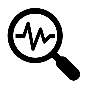 أُشاهدُ العرض الوثائقي، ثُمَّ أُشير ُبعلامة(    )عن يمين الإجابة المناسبة مما يأتي:
ندوة
خُطْبة محفليّة
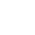 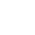 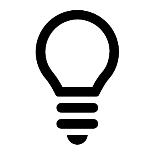 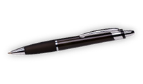 خُطْبة دينية
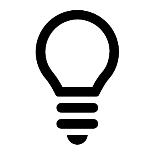 الوحدة الأولى
1
مدخل الوحدة
وصيةُ ذي الإصبع العدوانيّ  قصيدة أمية بن أبي الصلت
حقوق و واجبات
ثالثاً-
3
أَقرأُ النَّصين الآتيين قراءةً معبّرةً:
1
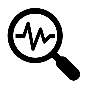 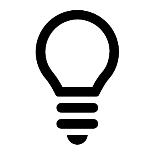 قصيدة أمية بن أبي الصلت:
وصيةُ ذي الإصبع العدوانيّ
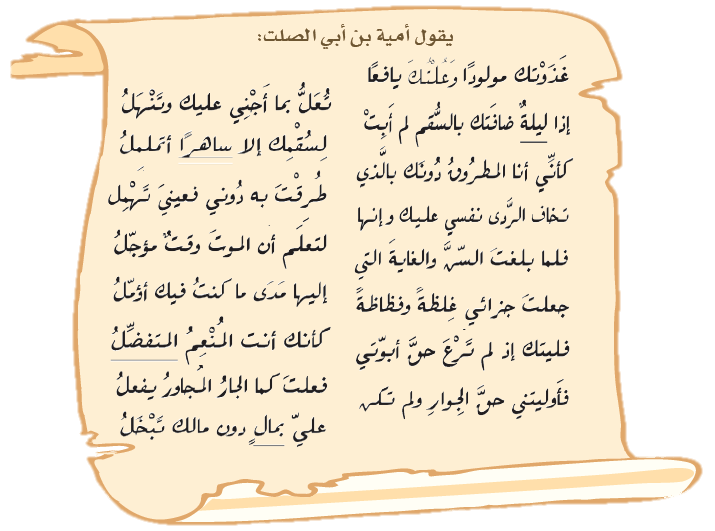 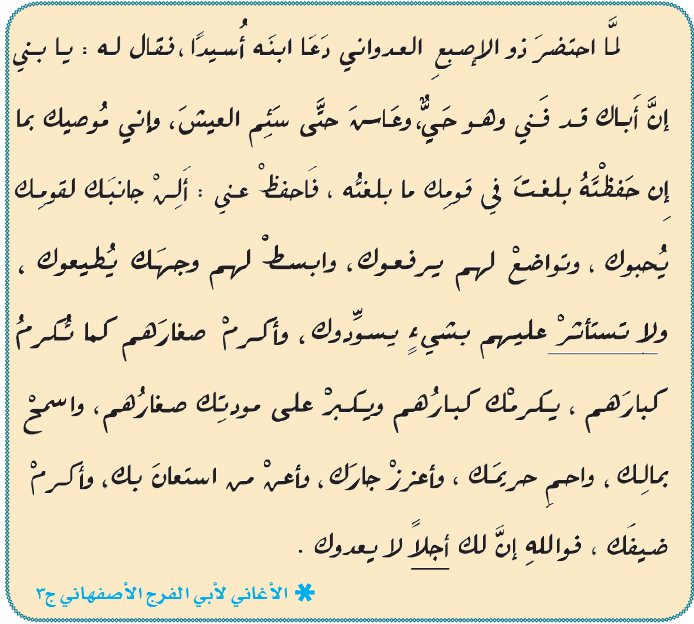 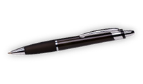 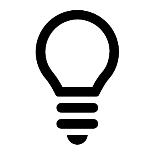 الوحدة الأولى
1
مدخل الوحدة
وصيةُ ذي الإصبع العدوانيّ  قصيدة أمية بن أبي الصلت
حقوق و واجبات
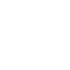 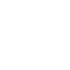 أُعيدُ رسم الكلمات التي تحتها خط في النَّصين السابقين، متأملاً كتابة( ل – لا):
2
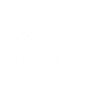 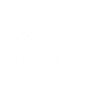 ساهراً
ليلة
المتفضل
لا تستأثر
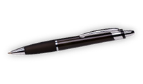 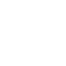 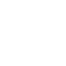 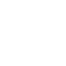 بمال
ساهر
فاعل
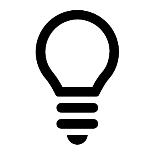 3
الوحدة الأولى
أُعيدُ رسم الكلمات التي تحتها خط في النَّصين السابقين، متأملاً كتابة( ل – لا):
1
أ
مدخل الوحدة
وصيةُ ذي الإصبع العدوانيّ  قصيدة أمية بن أبي الصلت
حقوق و واجبات
ب
أُكمِلُ العبارتين الآتيتين، مستخدمًا الوزن الصرفي السابق (فَاعِل) ؛ لبيان حال هذين الرجلين:
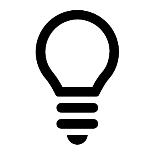 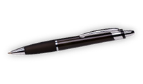 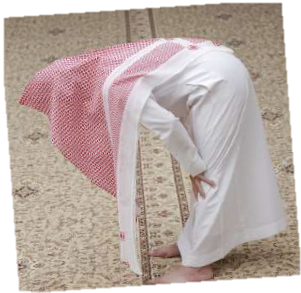 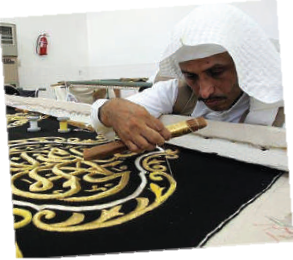 شاهدتُ عبد الله
الرجل العامل في الحياكة يُسمى
حائكاً
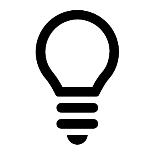 الوحدة الأولى
1
مدخل الوحدة
راكعاً
حقوق و واجبات
وصيةُ ذي الإصبع العدوانيّ  قصيدة أمية بن أبي الصلت
رابعاً-
4
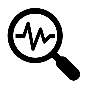 الله
أُشاهدُ العرضَ، ثُمَّ أحدِّدُ:
وردت في النص
المُقْسم به:
*
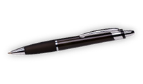 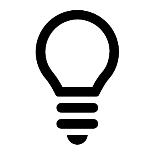 الوحدة الأولى
الأمور التي أقسموا عليها:
*
1
مدخل الوحدة
وصيةُ ذي الإصبع العدوانيّ  قصيدة أمية بن أبي الصلت
حقوق و واجبات
خامساً-
5
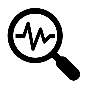 أَبحثُ عن نص لخُطْبة محفلية ثُمَّ أَقتبسُ منه فقرةً و أضعها بين قوسي الاقتباس.
خطبة محفليه عن الصبر
" الحمد لله الحنان المنان واسع الفضل والغفران والصلاة والسلام على خير الأنام ،وبعد:

فإن الصبر من أعظم الفضائل التي حثنا عليه الإسلام فقال تعالى ( أيها الذين آمنو اصبروا وصابروا 

واتقوا الله لعلكم تفلحون ) فالله سبحانه وتعالى يأمر الذين آمنوا بوجوب الصبر ،والمصابرة

 ،والمرابطة ، والتقوى وهذه الصفات هي طريق الفلاح "
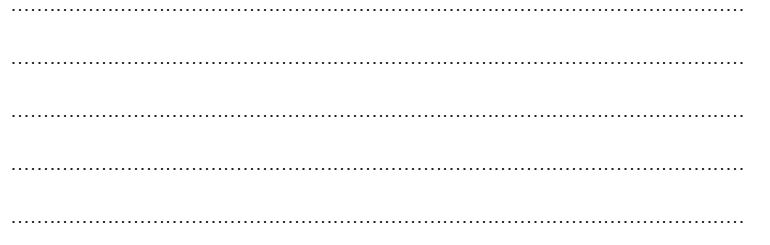 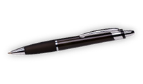 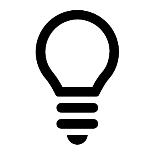 الوحدة الأولى
1
مدخل الوحدة
انتهى الدرس